Ростовая кукла – игрушка, 
как средство сохранения
 и укрепления физического 
и психического
здоровья детей
раннего возраста
Мартынова Марина Михайловна 
ГБДОУ №16 Московского района, 
СПб
Март 2013
Адаптация
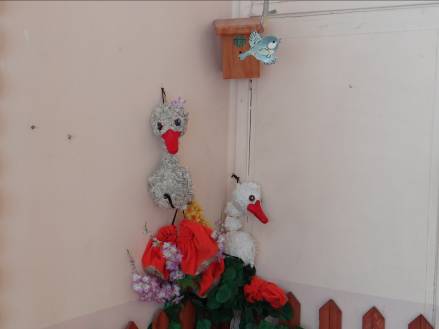 Мы немного подросли, в ясли мы сюда пришли! 
Никого мы здесь не знали, но гусей мы увидали!
Гуси группу показали. 
Гуси сказку рассказали!
Помогали умываться, одеваться, улыбаться, рисовать и поиграть!
С ними мы Друзьями стали! 
Без гусей мы НИКУДА! 
Это правда, Да,Да,Да!
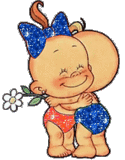 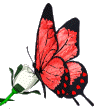 Бодрящая гимнастика
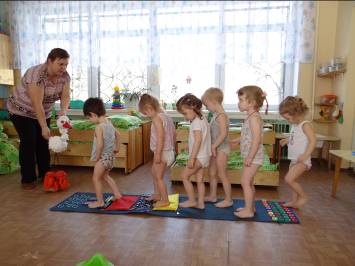 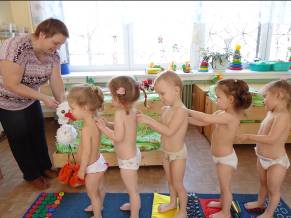 Мы шагаем по дорожке, укрепляем наши ножки!

Гусь шагает вместе с нами, будем мы теперь друзьями!
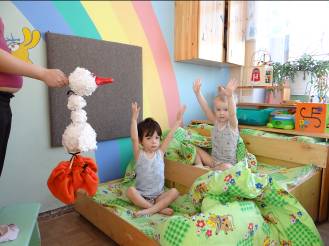 Физическая культура
Дети любят все зарядку! 
Рассчитайся по порядку!
Мы – спортивные ребята, и друзья у нас – Гусята!!!
Гуси в гости к нам пришли! Гуси мячик принесли. 
Мячик будем мы катать и с гусятами играть!
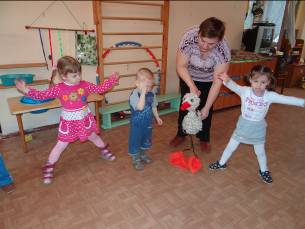 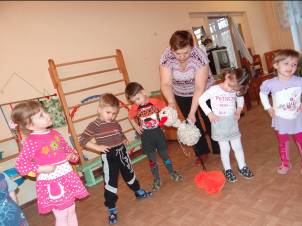 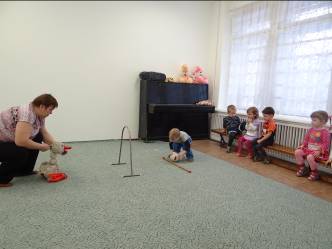 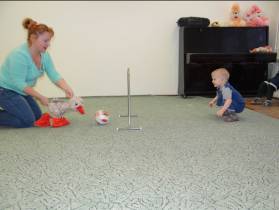 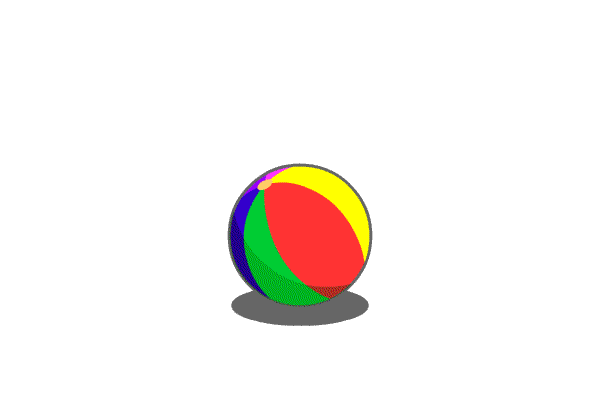 Бережем свое здоровье
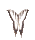 Раз, два, три, четыре, пять… Будем шапку одевать! 
Гусь одел! А ты, Малыш? 
Ручки вверх и ручки вниз!
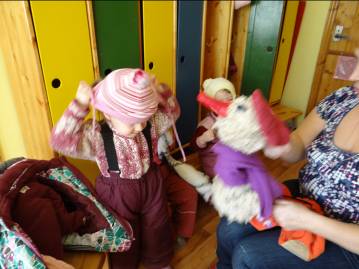 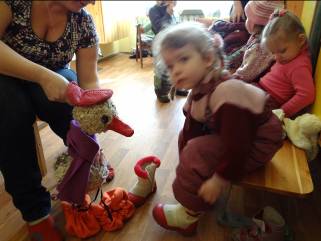 Мы сапожки обували и гуся к себе позвали! 
Гусь гогочет – Га, Га, Га!
 
Нам гулять давно пора!
Воспитание культурно-гигиенических навыков
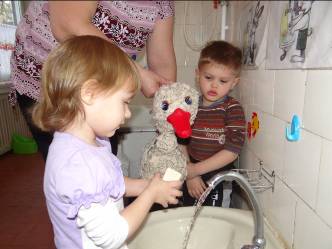 Гуси плохо лапки мыли, 
Лишь водичкою смочили. 
Мылить мылом не старались 
И на лапках грязь осталась!
Полотенце в черных пятнах.
Как же это неприятно!
Попадут микробы в рот!
Может заболеть живот!
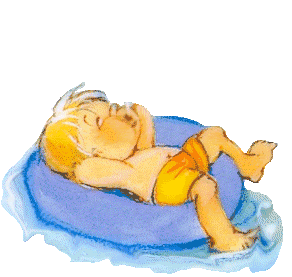 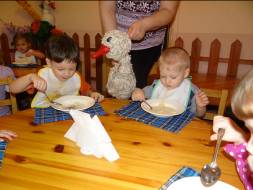 Ай лады, лады, лады!
Гусь нам мыло подарил.
Не боимся мы воды!
Чисто умываемся –
Гусю улыбаемся.
Вода текучая, 
Дитя ростучее!
С Гуся – вода,
С дитя – худоба!
Каша вкусная дымиться.
Леша кашу есть садиться.
Очень каша хороша!
Ели кашу неспеша!
Ложка за ложкой,
Ели понемножку!
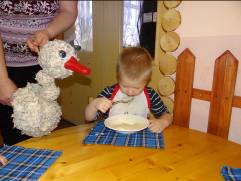 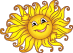 Художественное творчество
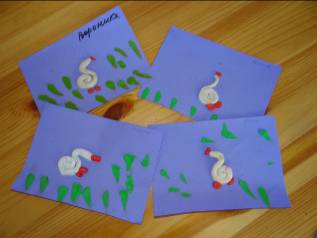 Мы друзей гусям слепили – маленьких гусяток!
Гуси, Гуси? – Га!Га!
Вы довольны? – Да,Да,Да!
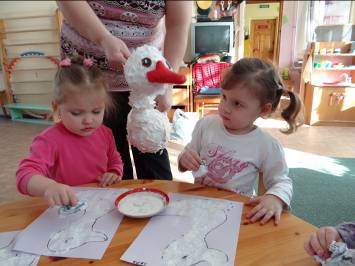 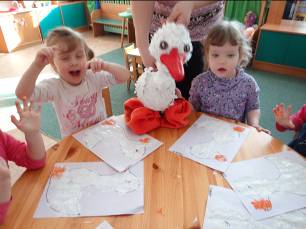 Танцетерапия
Жили в нашей группе два веселых гуся, один – серый, другой – белый! 
Два веселых гуся!

С ними сказку рассказали. Сказка славная была!
Гости крикнули – УРАААА!!!
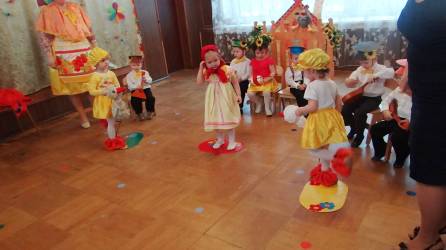 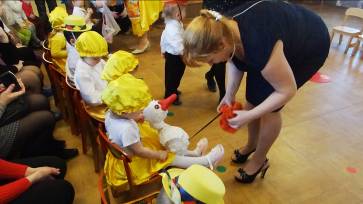 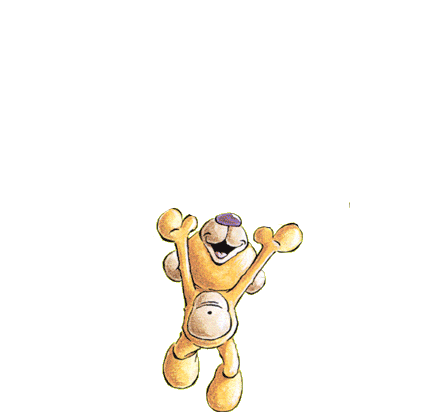 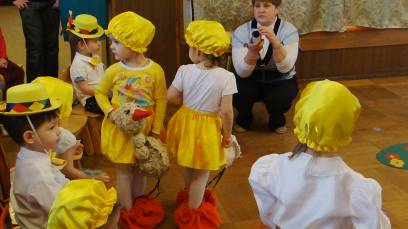 Максимальное прибывание детей 
на свежем воздухе
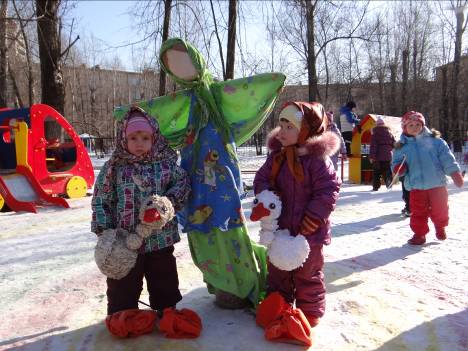 Масленица пришла! Блины принесла!
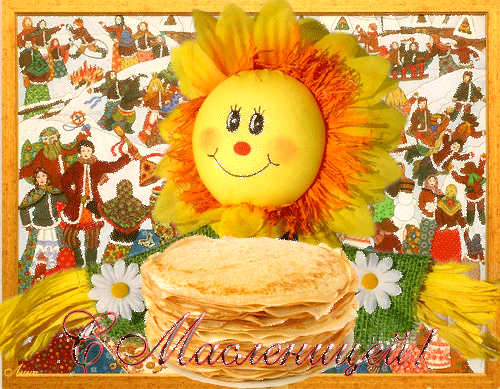 Блинами гусей угощаем, 
Весну – красну встречаем!
Масленица блинная, Жизнь будет длинная!
Динамические паузы
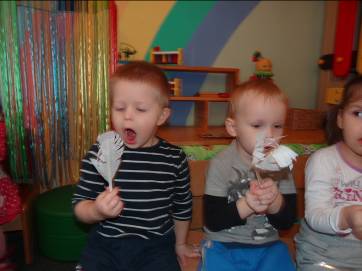 Перышко – легче пуха.. 
Дуем…дуем на него.
Молодцы! – сказали Гуси.
И подарили нам его!
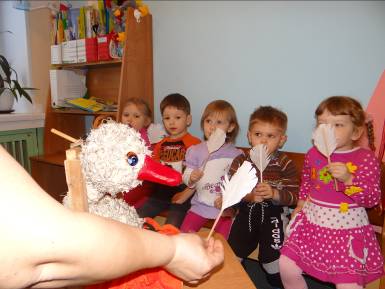 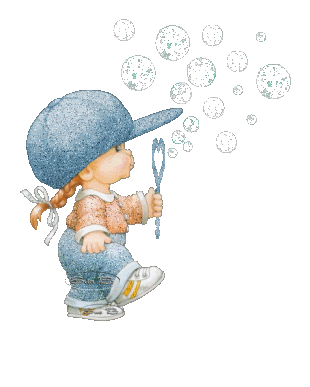 Релаксация
Не растаешь, не промокнешь!
И прическу не испортишь!
В дождик выйдешь – повезет,
Если есть нарядный зонт!

В небе тучка! Ой! Ой!Ой! 
Все бегут, спешат домой!
Только наш веселый гусь
В прятки с дождиком играет
И дождинки все считает!

Раз, два,три,четыре, пять –
Трудно капельки считать!
Раз, два,три,четыре, пять –
Вместе весело играть!
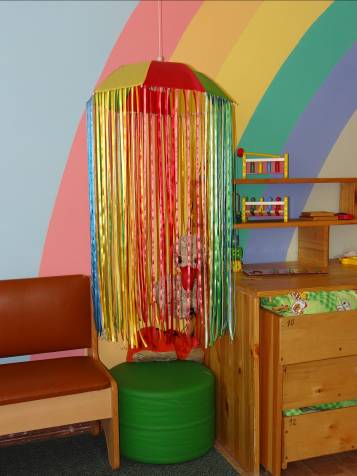 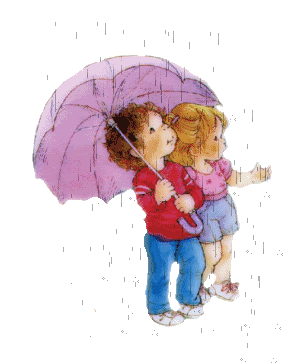 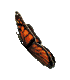 Работа с родителями
Говорят, что нет чудес на свете.
Теперь бывают чудеса!
Гусь открывает свои секреты,
Ведь с  мамочкой они – Друзья!
Вслух читают, мяч катают, 
Сказки про гусей слагают!
И песенки поют:
«Как у бабушки Маруси жили два веселых гуся»…
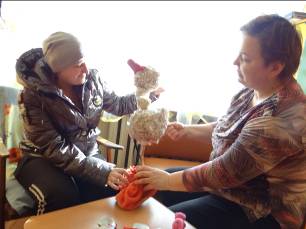 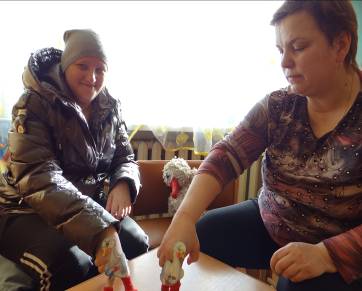 Из чего же? Из чего же? 
Сделаны наши гуси?
Из газеты и веревок,
Клея и тесемок.
Из платочков и клубочков,
Из загадок и из сказок!
Вот из чего! Вот из чего!
Спасибо за внимание!!!
Продолжение следует...